সবাইকে শুভেচ্ছা
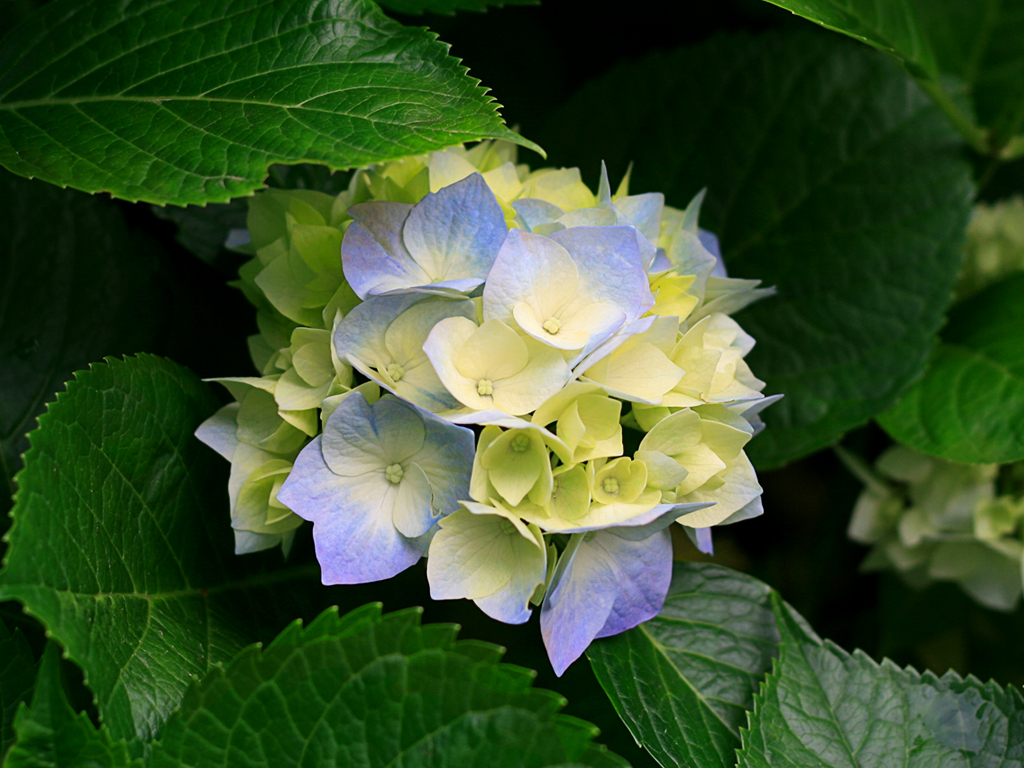 পরিচিতি
চন্দনা সরকার
সহকারী শিক্ষক
শ্রেণীঃতৃতীয়বিযয়ঃপ্রাথমিক গনিততারিখঃ৩১-০৩-১৪ খ্রিঃ
পাঠ শিরোনামঃক্রমবাচক সংখ্যাপাঠের অংশঃ  একাদশ…..পঞ্চদশ
শিখন ফলঃ ১।একাদশ থেকে পঞ্চদশ পর্যন্ত বলতে পারবে ।২ একাদশ থেকে পঞ্চদশ পর্যন্ত পড়তে পারবে।৩।একাদশ থেকে পঞ্চদশ পর্যন্ত লিখতে পারবে
একাদশ
=১১ তম
দ্বাদশ
=১২ তম
ত্রয়োদশ
=১৩তম
চতুর্দশ
=১৪তম
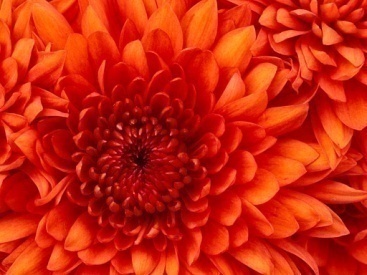 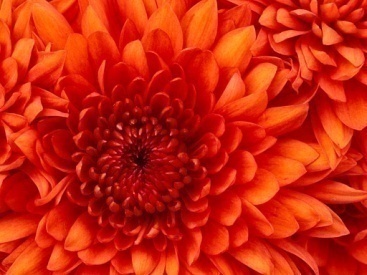 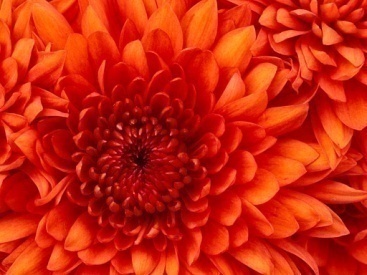 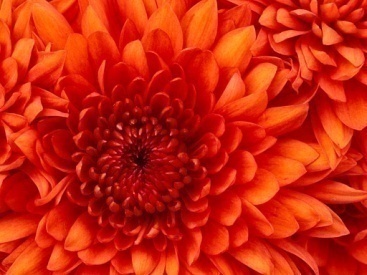 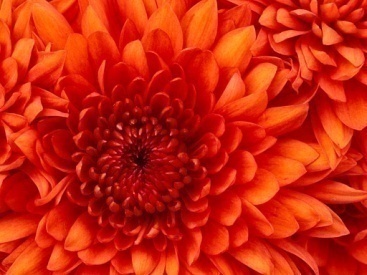 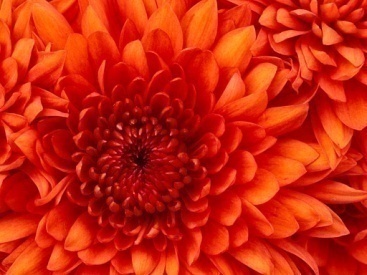 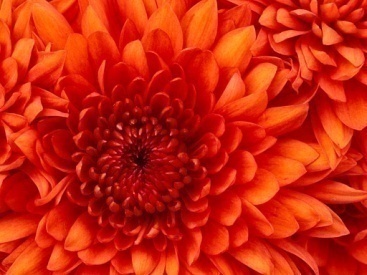 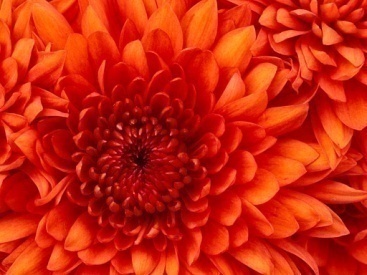 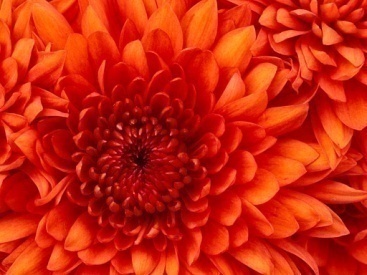 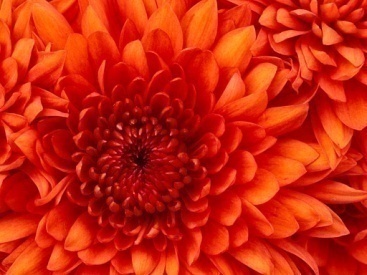 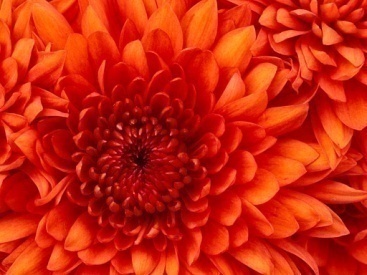 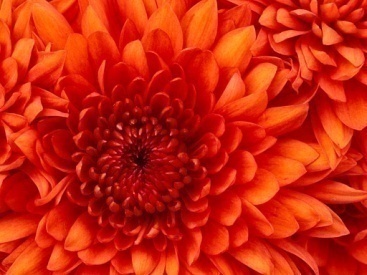 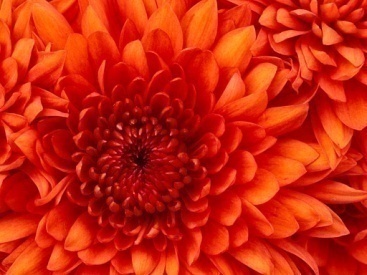 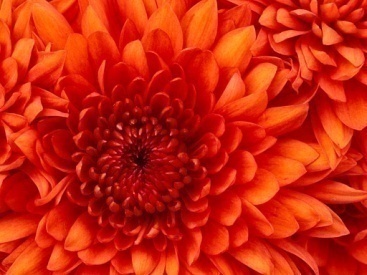 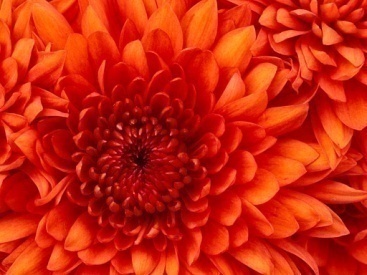 পঞ্চদশ
= ১৫তম
একাদশ
দ্বাদশ
ত্রয়োদশ
চতুর্দশ
পঞ্চদশ
১৩ তম
১১ তম
১২ তম
১৪ তম
১৫ তম
দলীয় কাজ
ক দল
একাদশ ও  দ্বাদশ  এর সংক্ষিপ্ত রুপ লিখ?
খ দল
ত্রয়োদশ ওচতুর্দশ  এর সংক্ষিপ্ত রুপ লিখ?
মুল্যায়ন
১।  ১১,১২,১৩,১৪,১৫ এর ক্রমবাচক সংখ্যা লিখ?
২।ধারাবাহিকভাবে ক্রমবাচক সংখ্যা লিখে শূণ্যস্থান পূরণ কর
একাদশ,……ত্রয়োদশ,……পঞ্চদশ।
উত্তর
১।একাদশ,দ্বাদশ,ত্রয়োদশ,চতুর্দশ,পঞ্চদশ।
২।দ্বাদশ,চতুর্দশ।
সবাইকে ধন্যবাদ
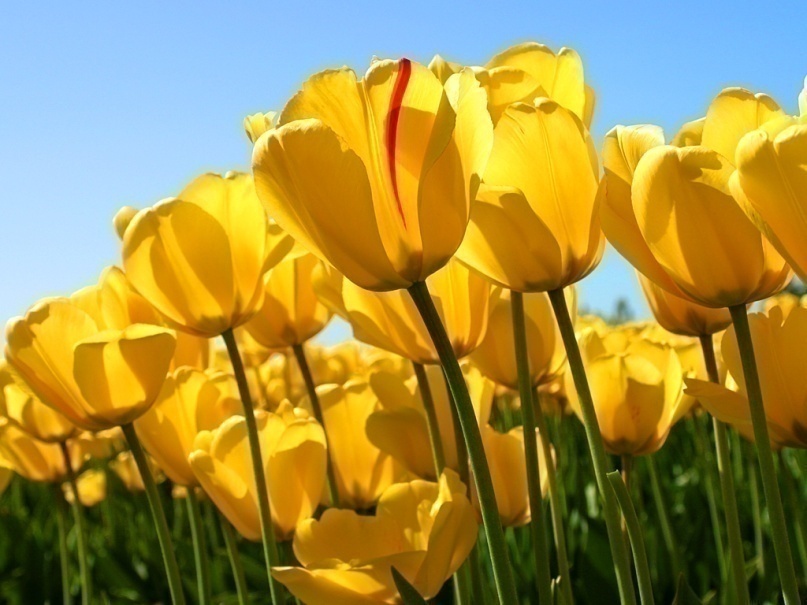